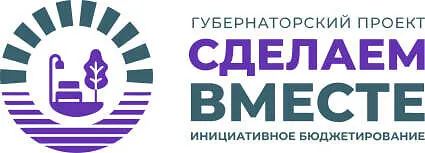 ПРОЕКТ
«СДЕЛАЕМ ВМЕСТЕ»
даёт возможность жителям самостоятельно выдвигать и отбирать важные для своей территории инициативные проекты, направленные на решение наиболее актуальных вопросов местного значения.
БОЛЕЕ 1000ИНИЦИАТИВ ЖИТЕЛЕЙреализовано на территории муниципальных образований Ростовской области за 5 лет существования проекта «Сделаем вместе». Ещё более 200 инициатив будет реализовано в этом году.Стоимость инициативного проекта – это общий объём средств областного бюджета, местного бюджета, инициативных платежей, необходимых для реализации проекта.Выдвижение инициативного проекта и сбор подписей не гарантируют победу.Все проекты проходят конкурсный отбор на муниципальном и областном уровнях.
КАК ФИНАНСИРУЮТСЯИНИЦИАТИВНЫЕ ПРОЕКТЫ?
ЭТАПЫ